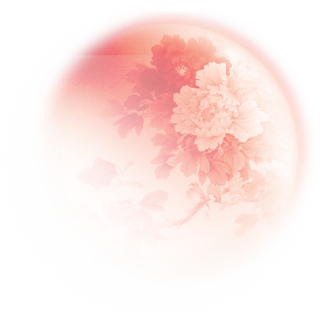 Unit 4
I used to be afraid of the dark.
Section B   (第2课时)
WWW.PPT818.COM
Revision
Please say out your changes !
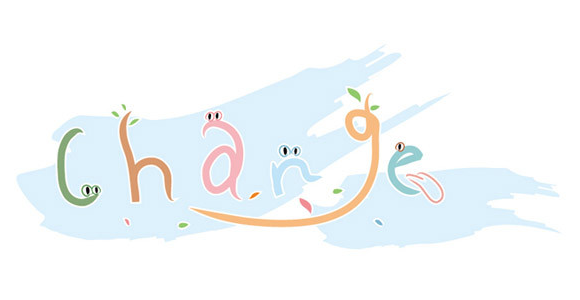 Write notes about how you have changed in your 
appearance,personality and hobbies.Then talk 
with a partner about your changes.
3a
Write about how you have changed. What did you use to be like? Which change is the most important one, and why?
3b
Try to write two paragraphs. 
 Paragraph 1:General introduction about the changes in your life 
 Paragraph 2:The most important change and how it happened
How I’ve changed!
    My life has changed a lot in the last few years. 
I used to ________________________________
_______________________________________.
Now I'm ________________________________.
    The biggest change in my life was __________
___________________.This is the most important change because ___________________________
________________________________________.
Self Check
1. Fill in the blanks with the correct forms of the words
    in the box.
silent   require   absent   fail   interview   take pride in
be proud of   in person   influence   humorous   seldom
1. The mother traveled for many hours to return home 
     to talk to her child __________.
2. He used to be a very quiet teenager. He remained 
    ______ most of the time and _______ talked to other 
    people.
3. If you are always _______ from class, you will ______ 
    the examinations.
4. The teacher _________________________ helping his 
     students win the English competition.
in person
silent
seldom
absent
fail
took pride in
5. Kate's grandparents have had a great ________ on her.
6. That British teacher is very ________. He always tells us interesting jokes.
7. People are usually ________ to give a general 
    self-introduction in a job ________.
8. Tina played very well in the basketball game and her 
    parents ______________________ her.
influence
humorous
required
interview
were proud of
2. What did you use to be like when you were in 
    primary school? Complete these statements.
I used to wear _______________________.
  My hair used to be ___________________.
  I used to watch ______________________.
  I used to play _______________________.
  I used to be ________________________.
Language Points
1. Li Wen’s unhappiness began to influence his schoolwork.
    李文的不开心开始影响他的学业。（教材第30页）
         e.g.:His teacher’s words influenced him for all his life.
         The weather influences the crops.
    influence还可用作名词，意为“影响，作用”。
    常用短语：have an influence on sb.“对某人有影响”。
          e.g.:His idea had a great influence on me.
2. Sometimes he was absent from classes and 
    failed his examinations.有时他不去上课并且考试也不及格。（教材第30页）
absent 为形容词，意为”缺席的；不在场的”,常与介词from连用。
 e.g.:They were absent from work that day.
absence 名词，意为“缺席，不在”。
e.g.:The decision was made in my absence.
fail 此处用作及物动词，意为“未能通过”；也可用作不及物动词，因此fail an examination（考试不及格）也可表示为fail in an examination。
      e.g.:Bob always fails (in) his examinations.
fail 也可跟动词不定式，fail to do sth.意为“未能/没能做某事”。
      e.g.:I failed to pass the driving test.
3.They take pride in everything good that I do.我做的每一件好事他们都引以为豪。（教材第30页）
take pride in意为“为……感到自豪”，in为介词，其后可接名词、代词或动词-ing形式。相当于be proud of。
e.g.:The young mother took pride in her son.=The young mother was proud of her son.
4. I know my parents love me and they're always 
    proud of me... 我知道我的父母爱我，他们总是为我感到骄傲……（教材第30页）
be proud of 意为“为……骄傲/感到自豪”。
proud为形容词，意为“骄傲的；自豪的”，其名词形式为pride，意为“骄傲；自豪”。
      e.g.:His family are proud of him.
【拓展】be proud to do sth. 意为“为做某事感到骄傲/自豪”。
      e.g.:He is proud to be a student of Tsinghua University.
5. Now I understand that even though they are busy, they are always thinking of me. 现在我明白即使父母很忙，他们总是想着我。（教材第30页）
even though意为“尽管，即使，纵然”，有退一步设想的意味，相当于even if，多用于书面语中。
      e.g.:He went on working with his assistant even though both of them were tired.
6. She advised them to talk with their son in person.她建议他们亲自和他们的儿子谈一谈。（教材第30页）
advise sb. to do sth. 意为“建议某人做某事”。
    e.g.:The boss advised him to leave as soon as possible.
    He advised me to buy a computer.
advise doing sth. 意为“建议做某事” 。
    e.g.:He advised leaving early.
in person 意为“亲身；亲自”。
    e.g.:I will go to fetch it in person.
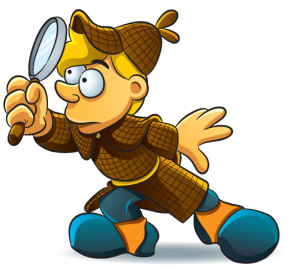 7. Finally,Li Wen's parents made the decision to send him to a boarding school. 最后，李文的父母决定送他到一所寄宿学校。（教材第30页）
make the/a decision意为“做决定；下决心”。其中decision为名词，意为“决定，决心”，其动词形式为decide，意为“决定；下决心”。make the/a decision相当于decide，其用法为：make the/a decision to do sth.=decide to do sth.“决定做某事”。
    e.g.:You must make the decision right now.
    He made a decision to learn medicine.=He decided to learn medicine.
make a decision中的decision前面可以被其他形容词修饰，如good ,big ,important,final，difficult等。
    e.g.:My friend made a difficult decision.
Exercise
一、选择方框中的短语，并用其正确形式填空。





1.The boy always __________ in the school ,so the teacher is 
    very angry.
2.___________ we weren’t there,we know the result.
3.I'm ________ a child.I have the right to make my own decision.
4.I ___________ being a Chinese person.
5.I hate_____________the sick person, so I don’t want to be a 
   nurse.
even though    take care of     no longer     be proud of      break rules
breaks rules
Even though
no longer
am proud of
to take care of
二、单项选择。
(   )1. He takes ____ his son's success.
      A.proud in           B.pride of           C.proud          D.pride in
(   )2. My father isn't in good health now.I suggest he should pay 
    attention ______ exercise.
      A.to take             B.for taking         C.to taking     D.in taking
(   )3. _____ he is a child, he knows a lot.
      A.Even               B.Even though    C.If                 D.Unless
(   )4. You can made a _____ instead of him.He doesn't have to go 
    there_____ person.
      A.decision;in      B.decide;in        C.decision;by    D.decide;by
D
C
B
A
Homework
Write an article about your changes.
Thank you!